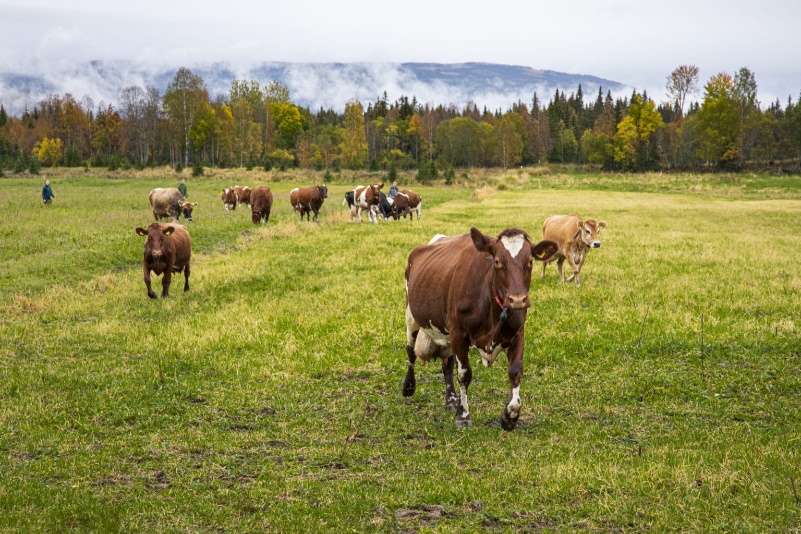 4 Berekraftige val og dyrevelferd
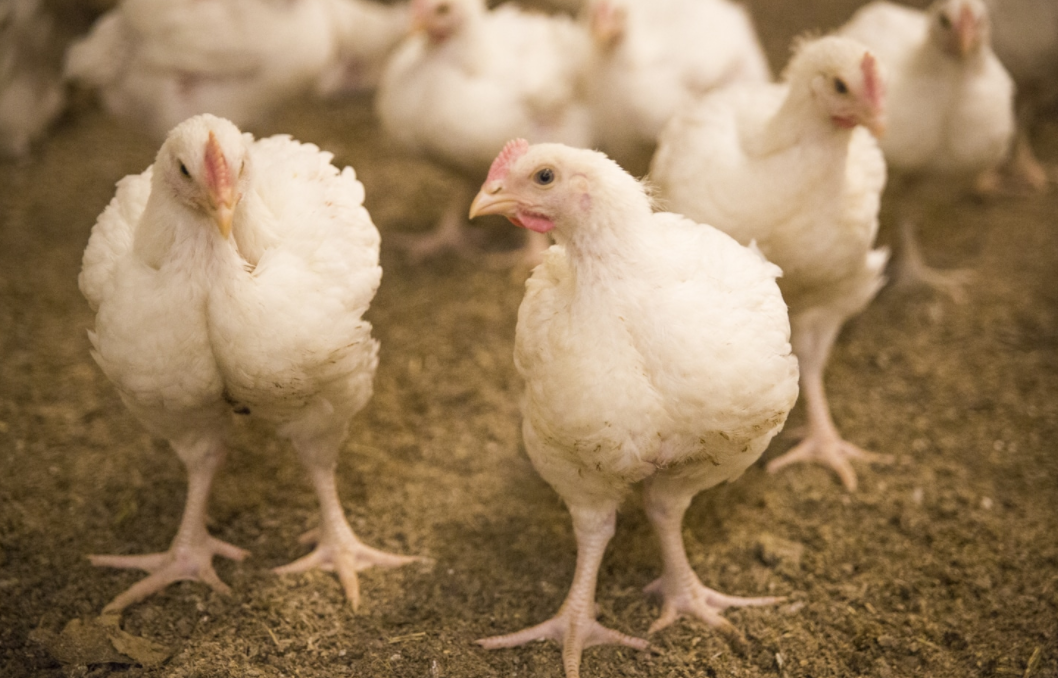 Dyrevelferd
I Noreg har vi eit strengt regelverk for at også produksjonsdyr skal ha det bra. 

Bøndene har ansvar for ta vare på velferda til dyra, og Mattilsynet er den offentlege myndigheita som fører tilsyn med regelverket. 

Men du som forbrukar har også stor påverknadskraft på velferda til dyra.
Lov om dyrevelferd § 3

«Dyr har egenverdi uavhengig av den nytteverdien de måtte ha for mennesker. Dyr skal behandles godt og beskyttes mot fare for unødige påkjenninger og belastninger»
https://lovdata.no/dokument/NL/lov/2009-06-19-97#KAPITTEL_1
Vurdering av matprodukt basert på dyrevelferd
Jobb i grupper

Gå inn på nettsida: https://dyrevern.no/velg-dyrevennlig/mat-og-dyrevelferd/
Kva kjenneteiknar hhv. raud, gul, grøn kategori generelt?
Kva kjenneteiknar grøn kategori innan produksjon av: 
egg? 
kylling?
meieriprodukt? 
svinekjøt? 
3. Kva kan kategoriseringa hjelpe forbrukaren med?
Jobb i par
Prøv å fyll i resten av tabellen ved hjelp av nettsidene på dyrevern.no
Vurdering av matprodukt basert på dyrevelferd
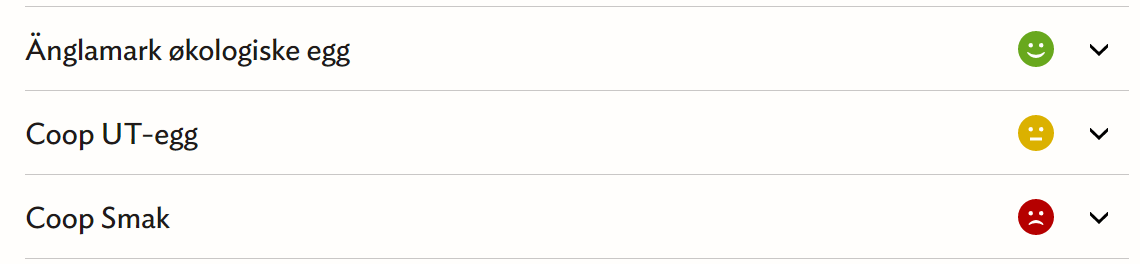 https://dyrevern.no/velg-dyrevennlig/mat-og-dyrevelferd/
Friske dyr er eit godt utgangspunkt for berekraftig matproduksjon (https://www.landbruk.no/baerekraft/hva-er-egentlig-baerekraftig-matproduksjon/)
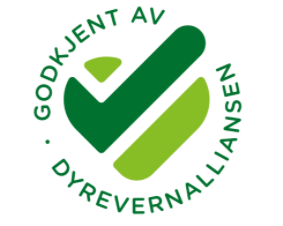